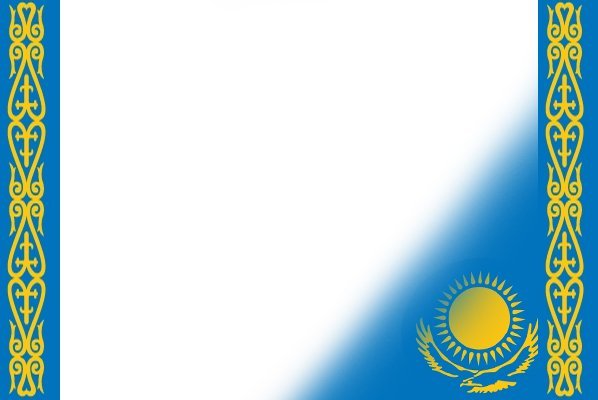 Тәрбие сағаты
“Менің Отаным - Қазақстан”
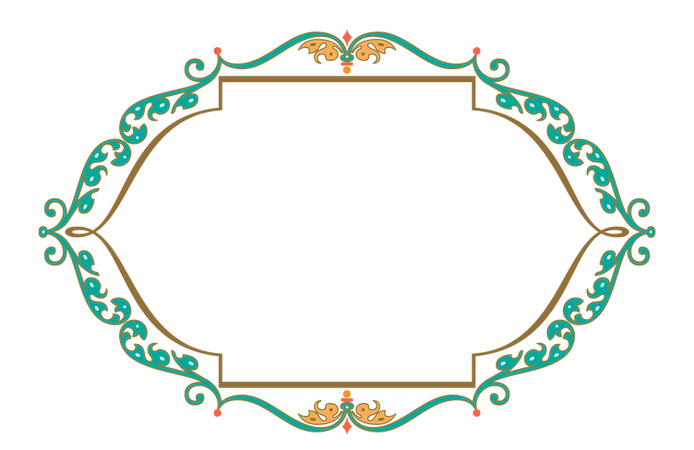 Сәлемдесу.
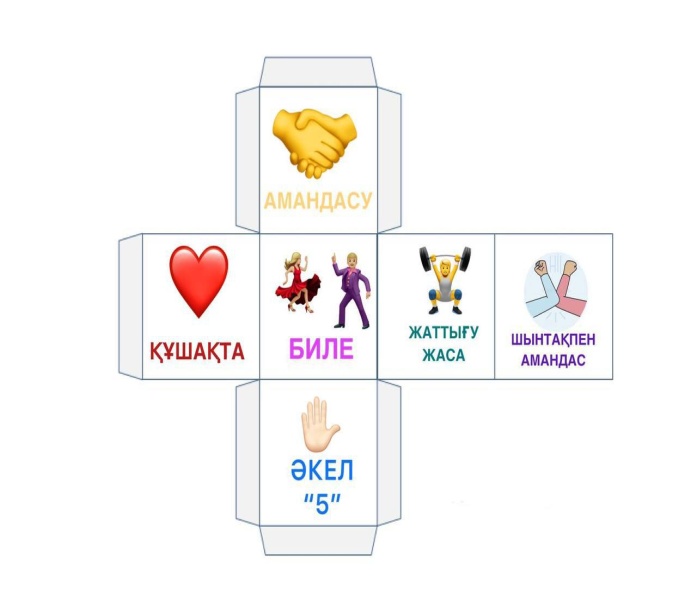 Әнұран
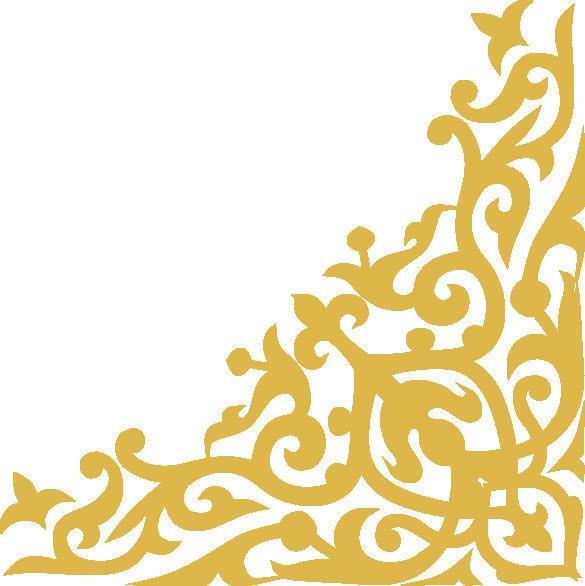 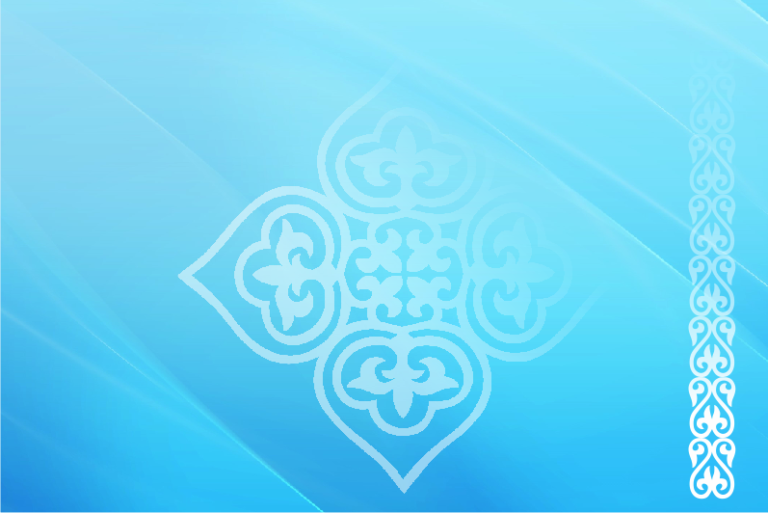 Психологиялық ахуал
Тақырып ашу
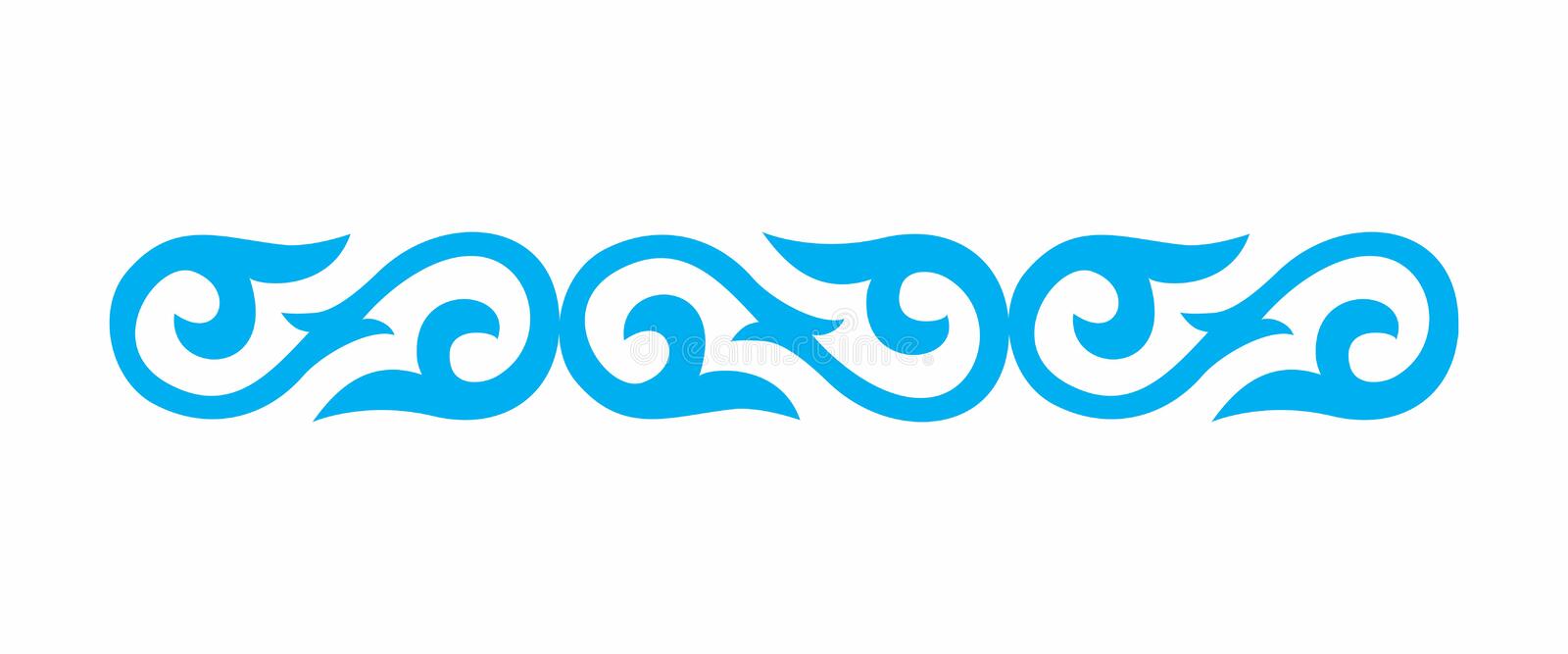 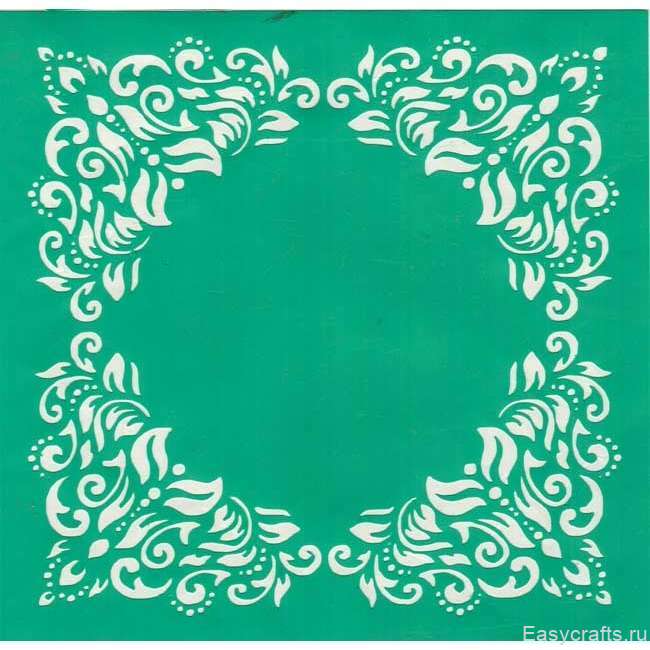 “Мақал - мәтел айдары”
Сергіту сәті
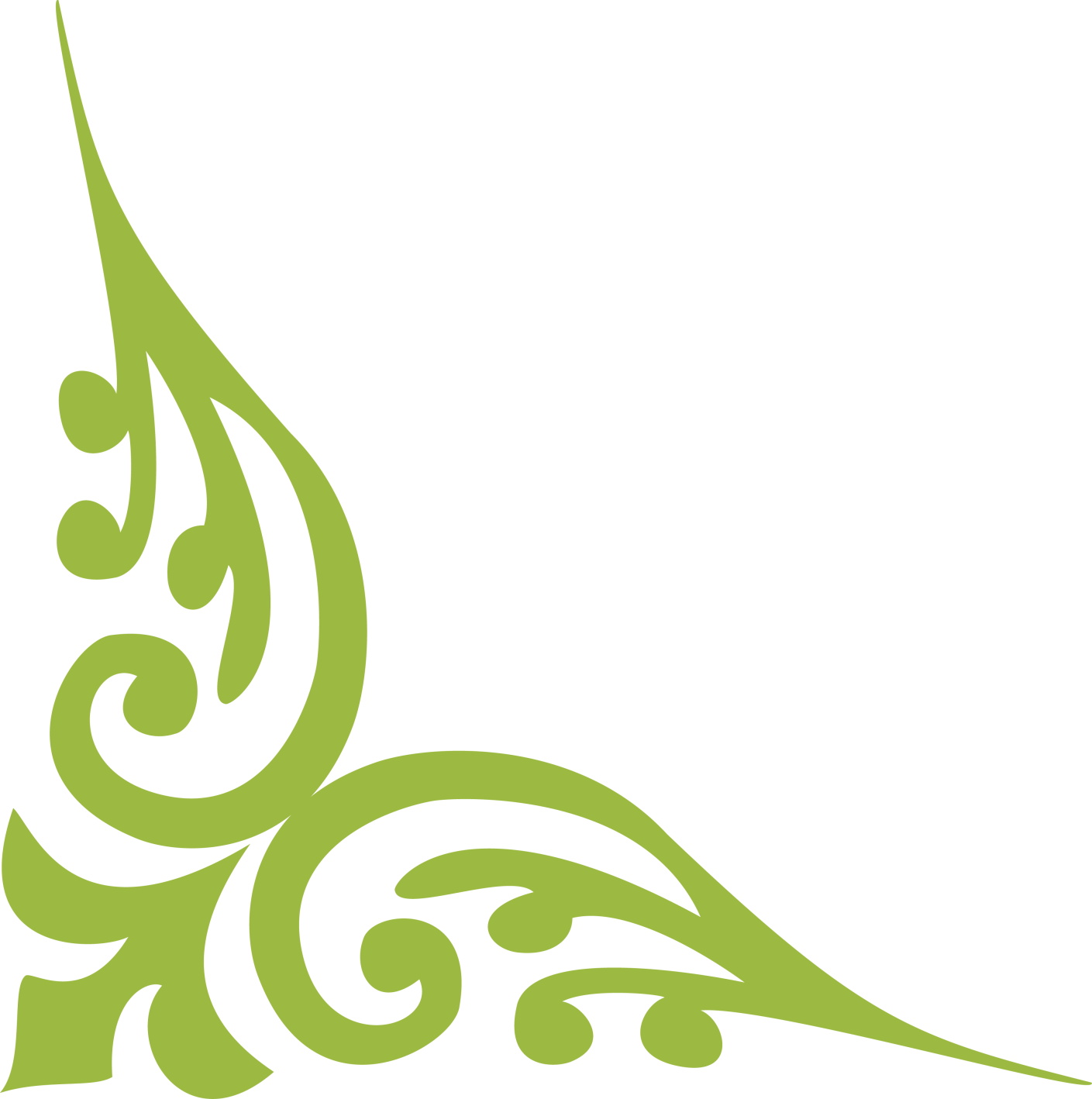 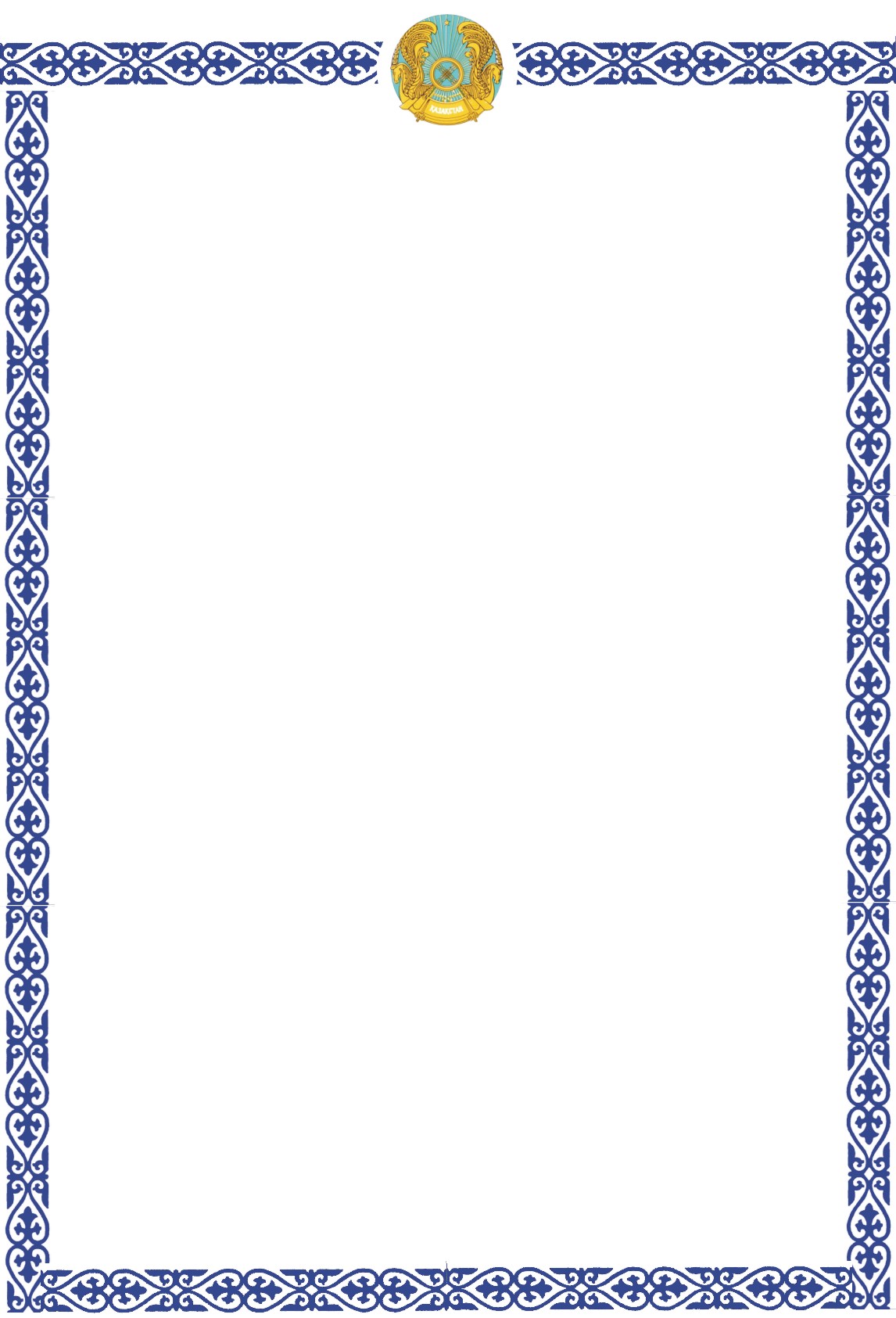 “Рәміздер” ойыны
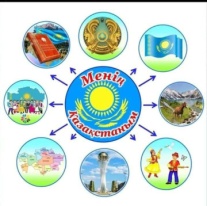 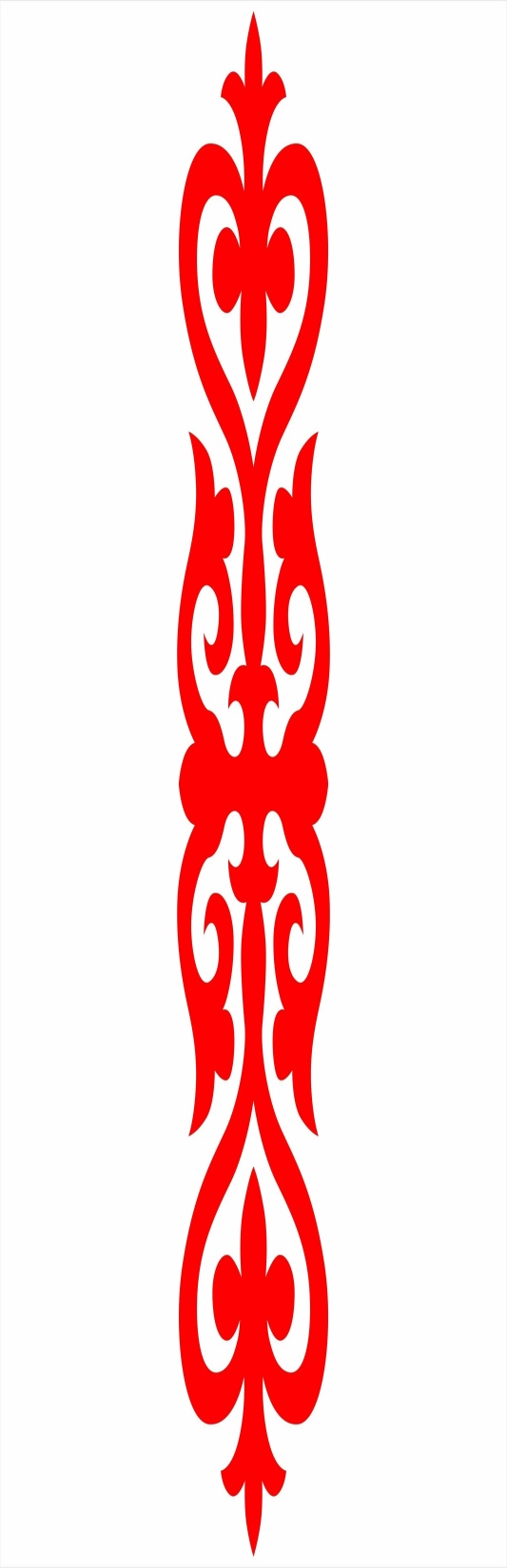 «Гүл тізбегі» әдісі
Ә
Е
І
У
Д
Л
З
С
І